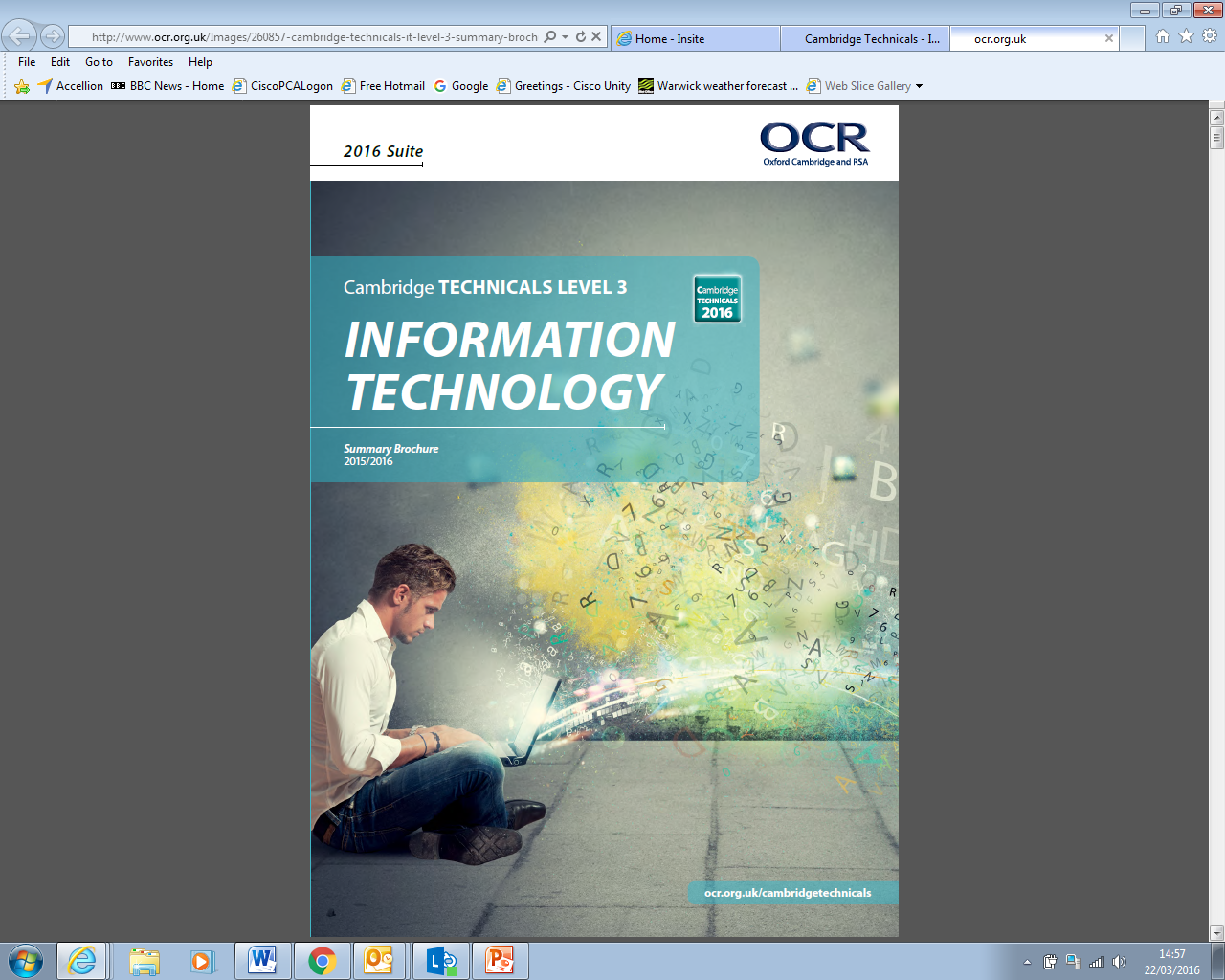 First Teaching September 2016
Simple processes and admin
Designed to allow flexible delivery
Minimal paperwork – can use  existing internal processes
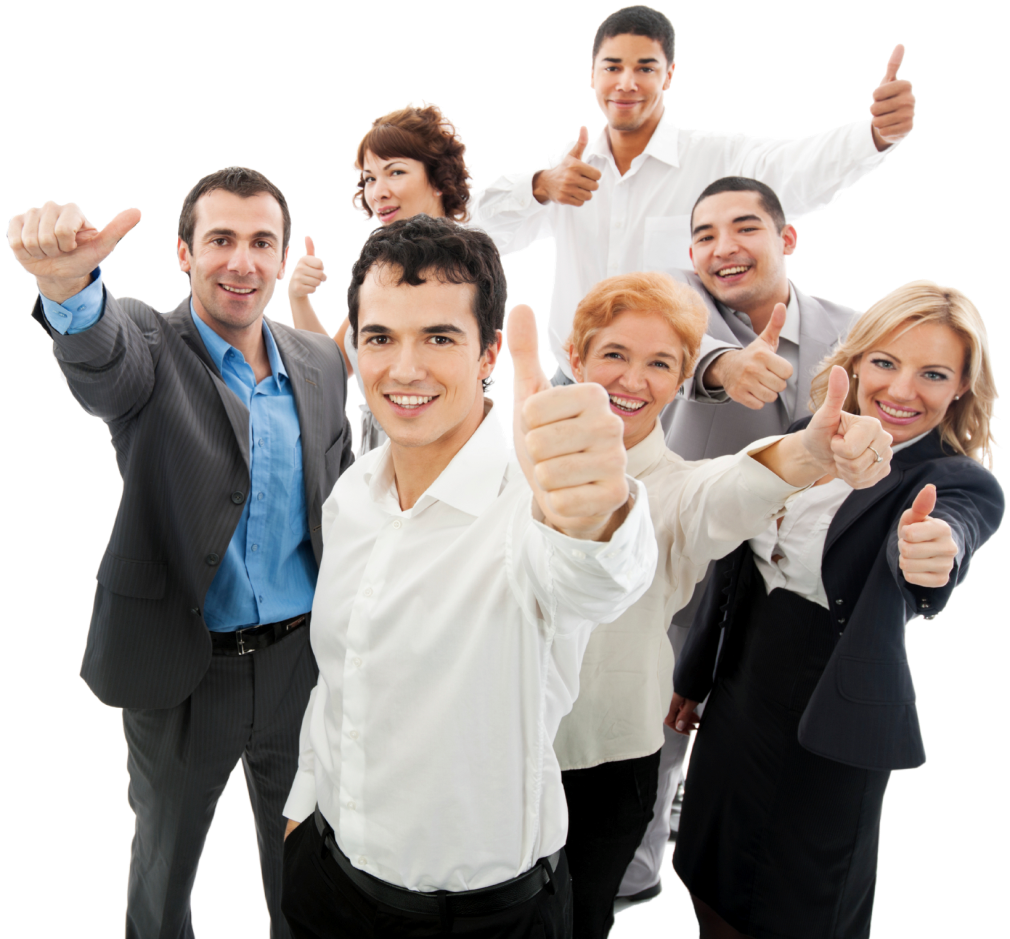 Designed with employers for a vocational emphasis
Face to face moderation available
Ability to give on-going feedback throughout the course
Assess students when they’re ready
Opportunity for students to improve and resubmit work
Why Cambridge Technicals?
Available for first teaching from September 2016
Suite allows learners to top up and drop down




2 are Applied General Qualifications and 3 are Tech Levels
All qualifications graded Pass, Merit, Distinction, Distinction*
All units graded Pass, Merit, Distinction
All units MUST be passed
An Extended Diploma (1080 GLH) is planned for first teaching in September 2016
Extended Certificate
360glh
ExtendedDiploma
1080glh
Certificate
180glh
Introductory Diploma
360glh
Foundation Diploma
540glh
Diploma
720glh
DRAFT
Overview
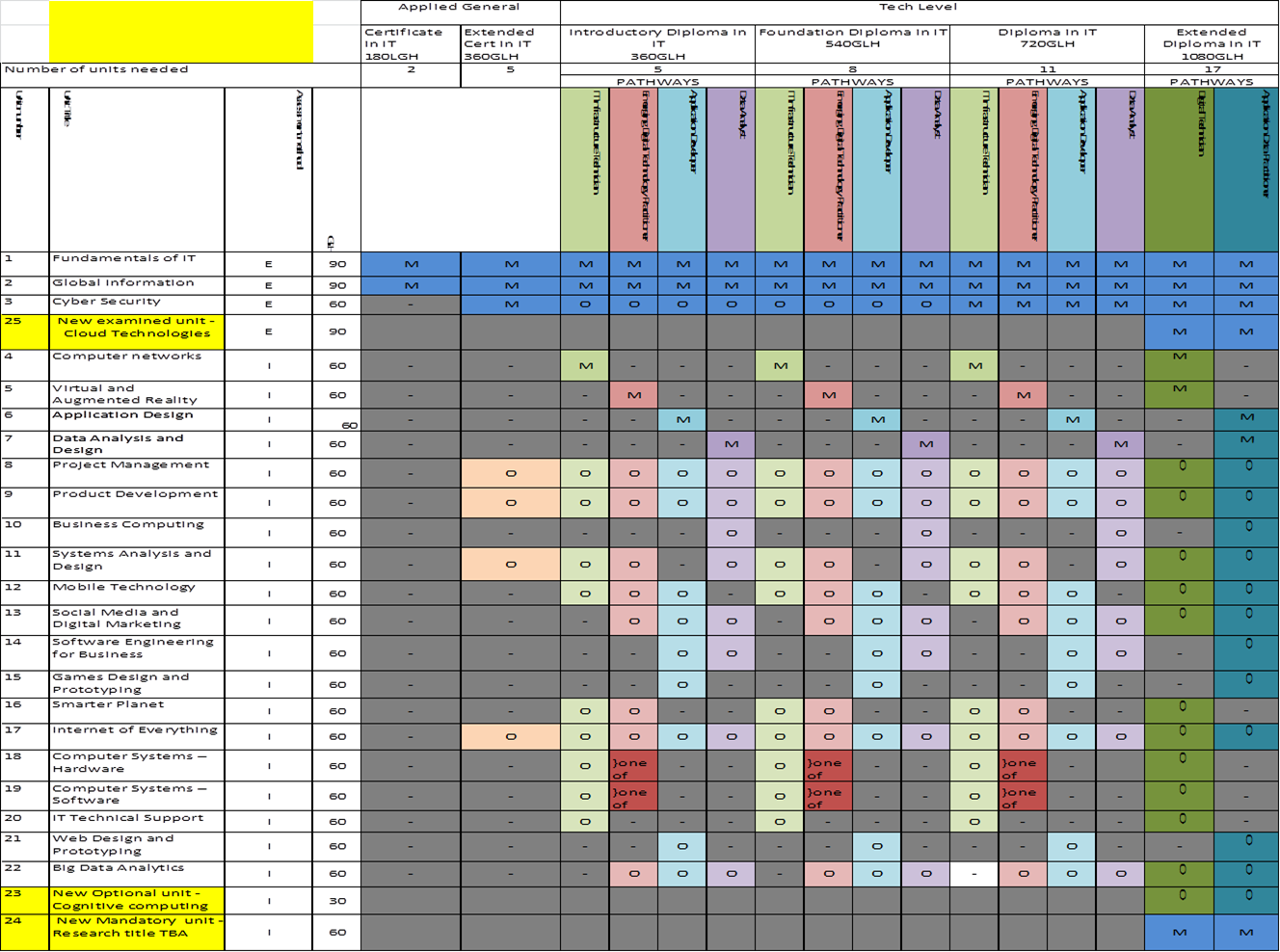 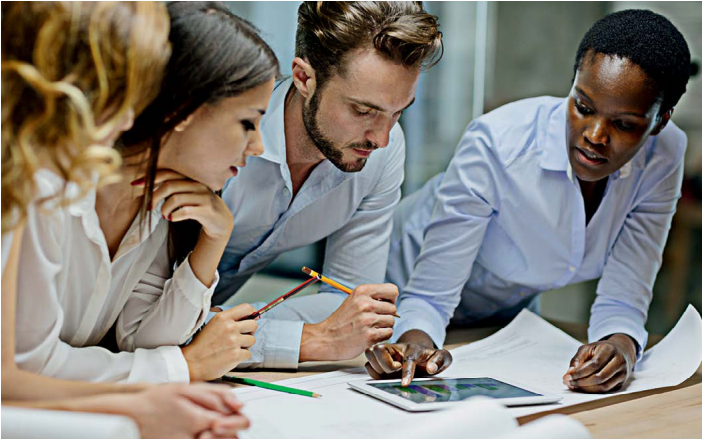 Resources and Support
Assessment
Employer Engagement
Qualification Structure
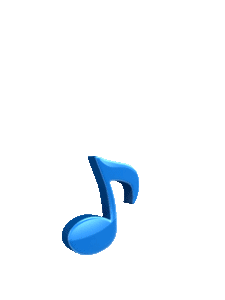 External Assessment
Internal Assessment
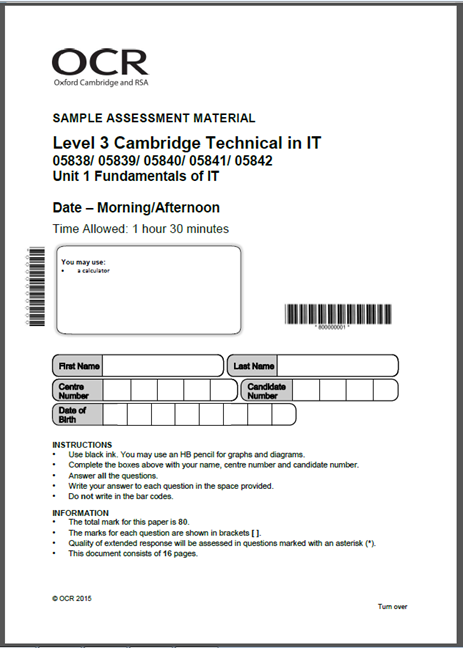 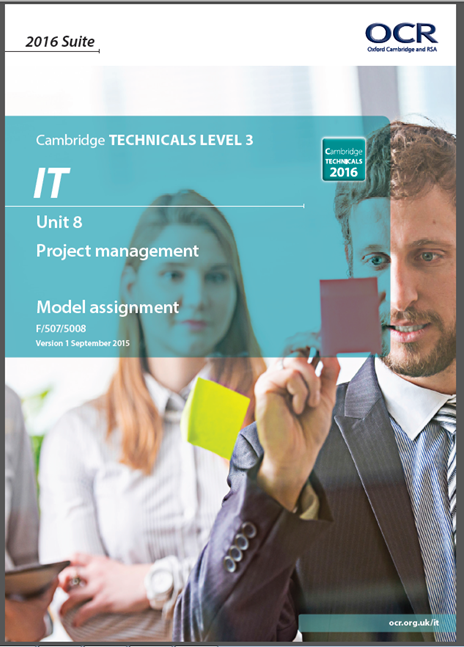 Assessment
All external assessment takes the form of a written examination

Two exam series each year:
January & June
Dates are set by OCR

Opportunity for one resit per unit
At additional cost
Best result will be used
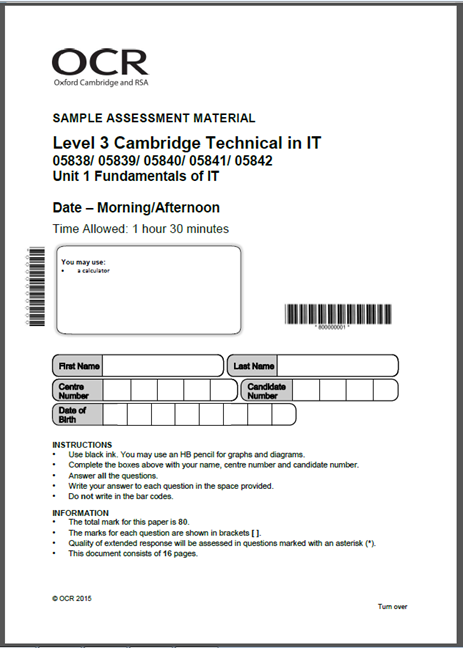 External Assessment
All internal assessment takes the form of assignments
Model assignments will be available for mandatory units
Assignment Checking Service is available
Delivered to suit centres/learners

Centre Assessed against unit grading grid
Feedback must be recorded
Resubmission permitted
If judged to be in learner’s interest

Internally standardised
Externally moderated via
Visiting Moderation
Remote (MAPS)
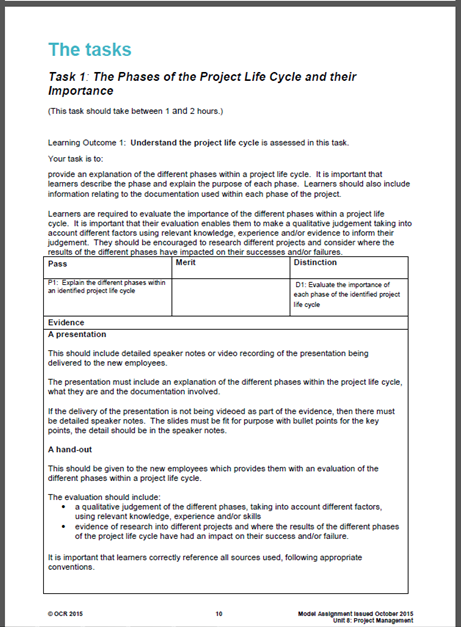 Internal Assessment
[Speaker Notes: Please refer the Centre Handbook for more information about feedback and resubmission]
MAPS – online portfolio
MAPS is a FREE secure online e-portfolio that you can use to assemble evidence, provide feedback, mark and submit your learners’ work. It’s easy to set up and use, is web-based and available at any time. It’s secure and easily accessible to tutors, learners and moderators.
 When you log in to MAPS, you’ll find teacher and student user guides and video tutorials available in the Help section. 
You’ll need to request access to MAPS. Please see the Admin guide: Cambridge Technicals for information on how to do this.
You can either opt into MAPs or out of MAPs but you cannot do both e.g. have a moderator visit for one of the ‘visits’ and then use MAPs for the next one.
About MAPS
If you choose MAPS then your two free visits will be replaced with two free ‘remote’ moderation sessions
You can agree their timing but the moderator carries out the moderation remotely
They complete their visit report and send it by email
You can discuss their report, the outcomes and ask questions during a pre-arranged telephone call
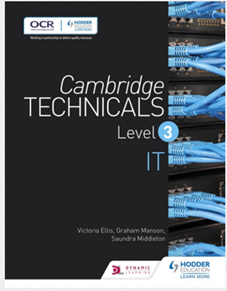 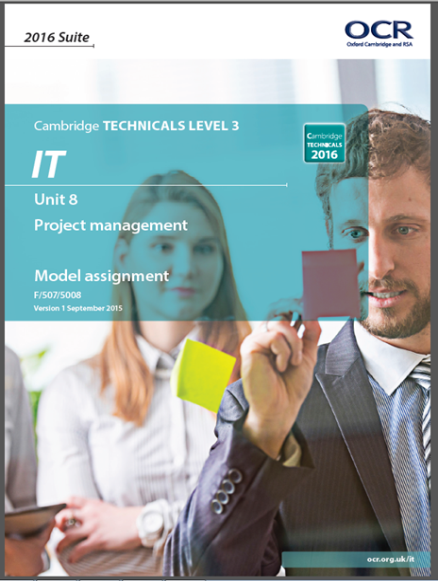 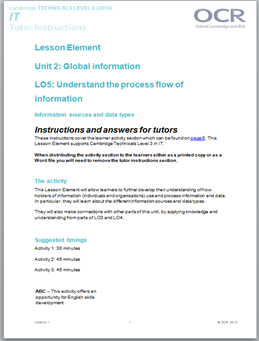 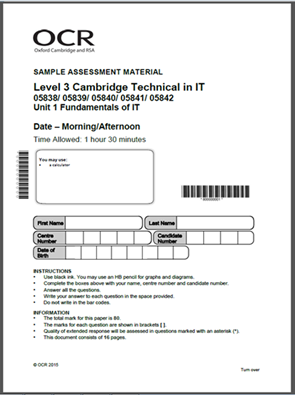 Sample Assessments
Hodder Textbook
Model Assignments
Lesson Elements
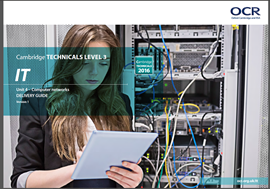 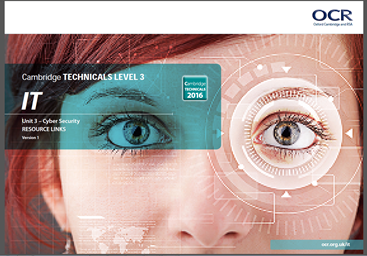 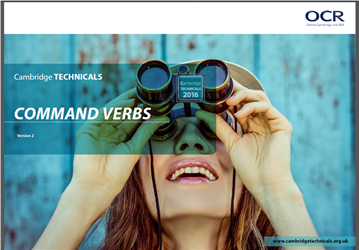 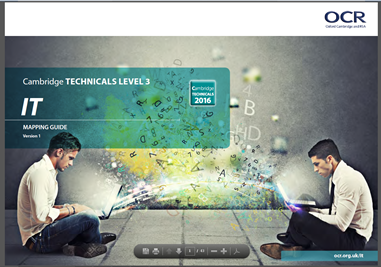 MappingGuides
Command Verb Definitions
ResourceLinks
DeliveryGuides
Resources & Support
We’ve worked with a range of employers, including:
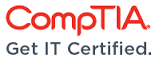 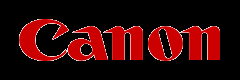 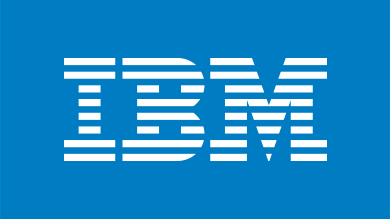 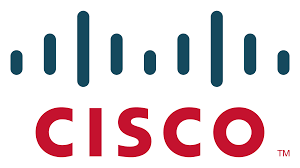 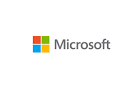 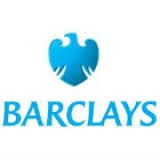 Employer Engagement
We are working with employers to produce an holistic project delivery approach which will encompass several units
Project Delivery Approach
Unit 13: Social media and digital marketingGRADING CRITERIAAn example of the learner journey
Cambridge Technical in IT from Sept 2016
Introductory Diploma
Foundation Diploma
Certificate
Extended Certificate
Diploma
Cambridge Technical in IT from Sept 2016
Foundation
Diploma
Introductory Diploma
Certificate
Extended Certificate
Diploma
Cambridge Technical in IT from Sept 2016
Introductory Diploma
Foundation Diploma
Certificate
Extended Certificate
Diploma
Cambridge Technical in IT from Sept 2016
Introductory Diploma
Diploma
Certificate
Extended Certificate
Diploma
Foundation
Cambridge Technical in IT from Sept 2016
Introductory Diploma
Foundation Diploma
Certificate
Extended Certificate
Diploma
Cambridge Technical in IT from Sept 2016
Extended
Diploma
DRAFT
Certificate (180 GLH)
Overview
Mandatory
2 mandatory units
give a broad grounding across the subject
are externally examined

100% external assessment

The mandatory units are common to all qualification sizes. Learner can top up to larger qualification sizes.
Certificate (180 GLH)
Overview
Mandatory
Extended Certificate (360 GLH)
Overview
Mandatory
Optional
3 mandatory units
All externally examined
2 optional units from a choice of four
66.66% external assessment
Learners can top up or drop down to larger or smaller Applied General and Tech level qualifications
The 360glh Tech level only has 2 mandatory externally assessed units and will carry the same UCAS points
Extended Certificate (360 GLH)
Overview
Mandatory
Optional
Extended Certificate (360 GLH)
Overview
Mandatory
Optional
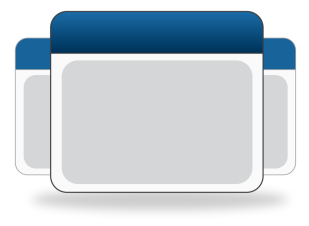 BACK
Introductory Diploma (360 GLH)
Overview
Mandatory
Pathways
3 mandatory units
2 externally examined
1 internally assessed
2 Optional units from a total of 8 or 9 dependent on pathway
33.33% external assessment
Select 1 of 4 pathways available 
Learners can top up or drop down to larger or smaller Applied General and Tech level qualifications
Introductory Diploma (360 GLH)
Overview
Mandatory
Pathways
Introductory Diploma (360 GLH)
Overview
Mandatory
Pathways
Introductory Diploma (360 GLH)
Overview
Mandatory
Pathways
Foundation Diploma (540 GLH)
Overview
Mandatory
Pathways
3 mandatory units
2 externally examined
1 internally assessed
5 Optional units from a total of 8 or 9 dependent on pathway
33.33% external assessment
Select 1 of 4 pathways available 
Learners can top up or drop down to larger or smaller Applied General and Tech level qualifications
Foundation Diploma (540 GLH)
Overview
Mandatory
Pathways
Foundation Diploma (540 GLH)
Overview
Mandatory
Pathways
Foundation Diploma (540 GLH)
Overview
Mandatory
Pathways
Diploma (720 GLH)
Overview
Mandatory
Pathways
4 mandatory units
3 externally examined
1 internally assessed
7 Optional units from a total of 8 or 9 dependent on pathway
33.33% external assessment
Select 1 of 4 pathways available 
Learners can top up or drop down to larger or smaller Applied General and Tech level qualifications
Diploma (720 GLH)
Overview
Mandatory
Pathways
Diploma (720 GLH)
Overview
Mandatory
Pathways
Diploma (720 GLH)
Overview
Mandatory
Pathways
Extended Diploma (1080 GLH)
Overview
Mandatory
Optional
7 mandatory units
4 externally examined
3internally assessed
10 optional units from a choice of 12
Select from one of 2 pathways
30.55% external assessment
Learners can drop down to smaller Applied General and Tech level qualifications
Extended Diploma (1080 GLH)
Overview
Mandatory Digital Technician Pathway
Optional
Extended Diploma (1080 GLH)
Optional 
Digital Technician Pathway
Overview
Mandatory
Extended Diploma (1080 GLH)
Overview
Optional
Mandatory 
Application Data Practitioner Pathway
Extended Diploma (1080 GLH)
Optional Application Data Practitioner Pathway
Overview
Mandatory
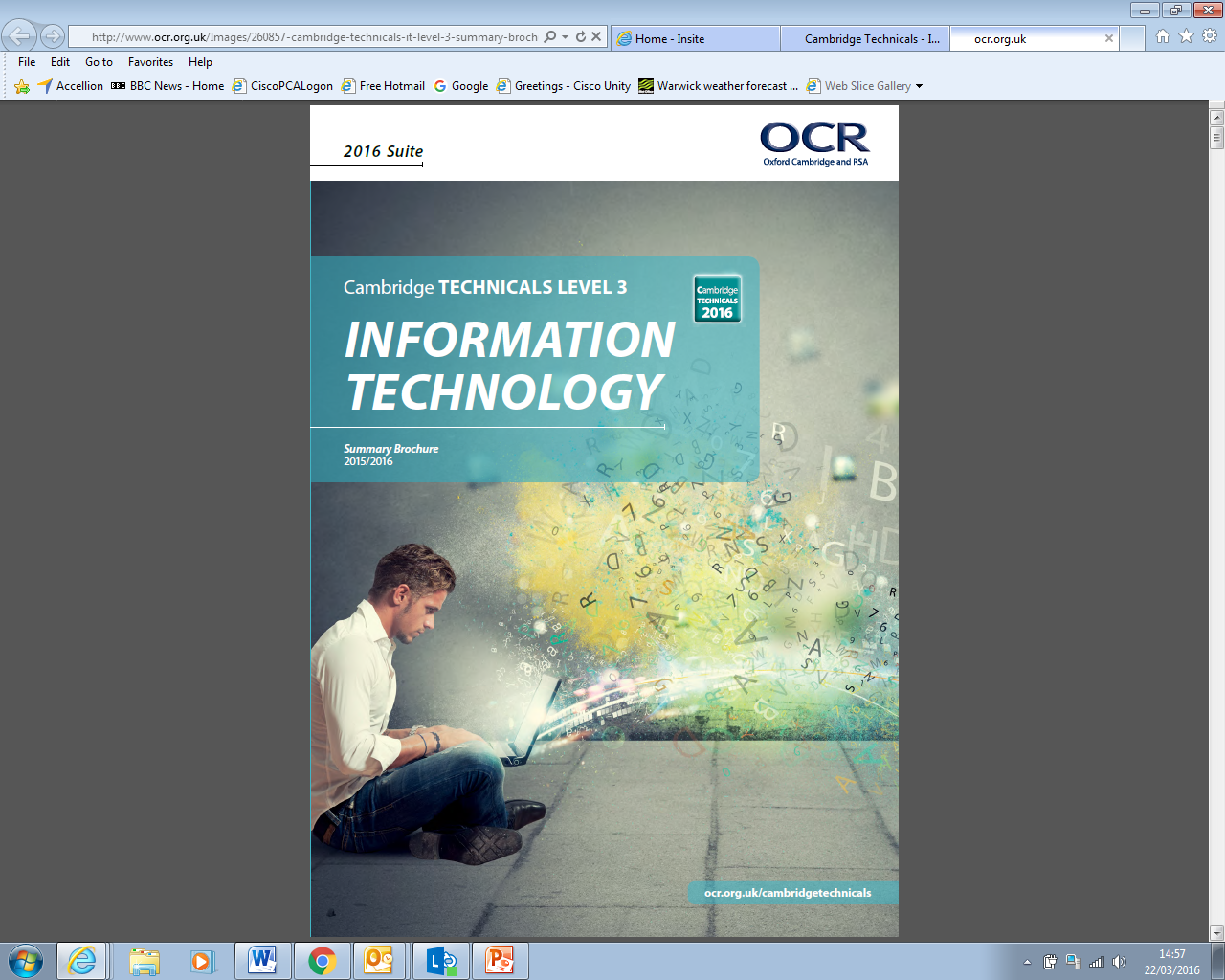 First Teaching September 2016